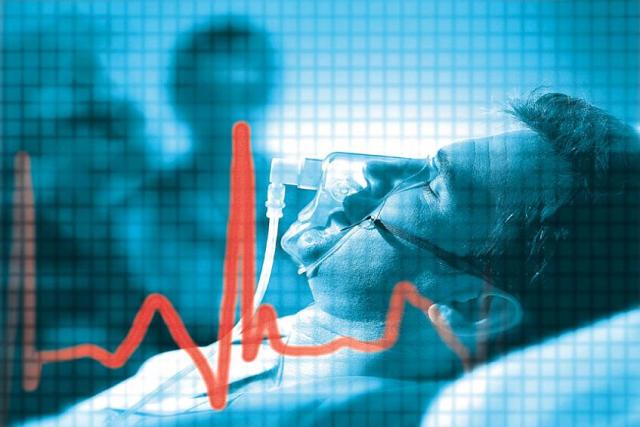 Интенсивная терапия при диабетических комах.
Выполнил:
врач-ординатор Бурдинский В.В.
Сахарный диабет – заболевание поджелудочной железы, характеризующееся абсолютной или относительной недостаточностью инсулина, вызывающей стойкую гипергликемию как после приема пищи, так и натощак, и приводящей к поражению сосудов, нервов и патологическим изменениям различных органов и тканей.
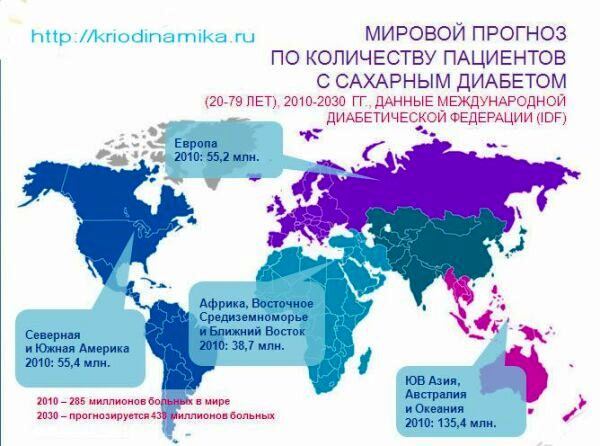 выделяют две основные патогенетические формы диабета:диабет 1 – го типадиабет 2 – го типа
Продолжение таблицы
патогенез
Острые осложнения сахарного диабета
Выделяют две разновидности комы:
гипогликемическая
гипергликемические
Диабетическая гиперосмолярная кома;
Диабетическая кетоацидотическая кома;
Диабетическая лактоцидемическая кома.
Кетоацидотическая кома -
острое осложнение СД, обусловленное инсулиновой недостаточностью с последующим отравлением организма, в первую очередь ЦНС, кетоновыми телами, обезвоживанием, нарушением КОС в сторону ацидоза и тяжелой гипоксией тканей.
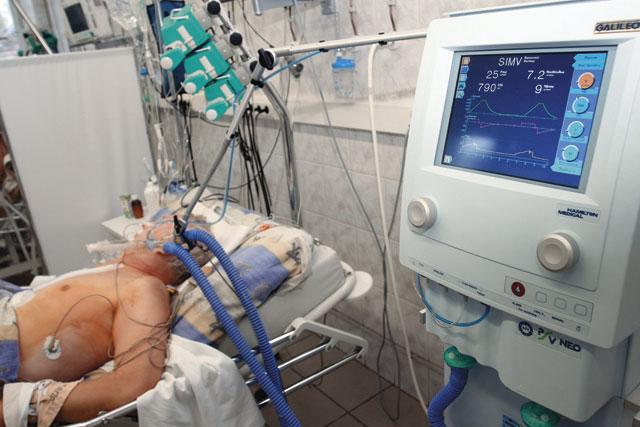 Регидратация:
0,9% раствор хлорида натрия (при уровне Na+ плазмы менее 150 мэкв/л);
0,45% раствор хлорида натрия (гипотонический) (при уровне Na+ плазмы > 150 мэкв/л);
При гликемии ниже 14 ммоль/л – 5-10% раствор глюкозы (предпочтительно 10%), возможно вместе с физ. раствором;
Коллоидные плазмозаменители (при гиповолемии – систолическое АД ниже 80 мм рт. ст. или ЦВД ниже 4 мм водн. ст.).
Скорость регидратации:
инсулинотерапия
Важно!!!!!!!
Восстановление электролитных нарушений
Гипокалиемия – в/в введение KCl, одновременно с началом инсулинотерапии.






Гипофосфатемия – P плазмы ниже 0,5 ммоль/л. Вводят фосфат калия + изотонический р-р фосфата натрия со скоростью 7-10 ммоль/ч; общая потребность в Р = 40-50 ммоль.
Гипомагниемия – в/в введение 10 мл 20% р-ра MgSO4 в течении 10-30 мин.
редко
Коррекция метаболического ацидоза
Этиологическое лечение – инсулинотерапия!!!
Патогенетическое – введение 4% раствора NaHCO₃ в/в кап из расчета 2,5 мл/кг фактической массы тела.






    Требуется дополнительное введение KCl в количестве 1,5 – 2,0 г (из расчета на сухое в-во)!!!
Показания:
рН крови менее 7,0;
Уровень стандартного бикарбоната < 5 ммоль/л;
Осложнения диабетического кетоацидоза
Гиперосмолярная некетоацидотическая кома-
Основные причины
Выраженная относительная инсулиновая недостаточность + резкая дегидратация.
Регидратация:
При Na+ более 165 мэкв/л вводим 2% раствор глюкозы (солевые р-ры противопоказаны);
 При Na+ 145-165 мэкв/л вводим 0,45% раствор NaCl;
При снижении уровня Na+ до 145 и < мэкв/л вводим 0,9% раствор NaCl.
При снижении гликемии до 13-14 ммоль/л – продолжают 5% р-ром глюкозы.
Скорость регидратации:
Инсулинотерапия:
Восстановление электро- литного баланса и КЩС
Так же как при кетоацидо -    тической коме.
Профилактика тромбозов
  Вводят гепарин по 5000-6000 ЕД в/в   4 раза в день
Лактацидотическая кома
Патологическое состояние, развивающееся при увеличении продукции и/или снижении клиренса лактата, проявляется выраженным метаболическим ацидозом и тяжелой ССН.
Причины:
Тканевая гипоксия любой этиологии;
Нарушение функции печени и почек;
Инфекции и интоксикации;
Прием бигуанидов.
Уменьшение продукции лактата 

Инсулин по 2-5 ЕД/ч в/в в «резинку» инфу- зионной системы или
с помощью перфузора с 5% р-ром глюкозы по 100-250 мл/ч.
Удаление избытка лактата  и бигуанидов

гемодиализ.
4. Борьба с шоком и гиповолемией

Коллоидные плазмозамещающие растворы;
Адреномиметики.
Восстановление КЩС

ИВЛ (до снижения Ра СО₂ ниже 25-30 мм рт ст.);
По показаниям р-р NaHCO₃  не > 50 мл 8,5% , однократно,в/в кап медленно
Гипокликемическая кома
Это крайнее проявление гипогликемии, развивающееся при быстром снижении уровня глюкозы крови (ниже 2,8-2,2 ммоль/л) с последующим снижением ее в мозговой ткани.
Выделяют:

Легкую гипогликемию

Тяжелую гипогликемию
Провоцирующие факторы
Нарушение диеты;
Передозировка инсулина;
Прием алкоголя;
Физические нагрузки;
Нарушение функции печени и почек
лечение
Критерии дифференциальной диагностики диабетических ком
Примечание:
N – норма;
(+) – степень повышения;
(-) – степень снижения;
0 – отрицательная реакция.
Спасибо за внимание!
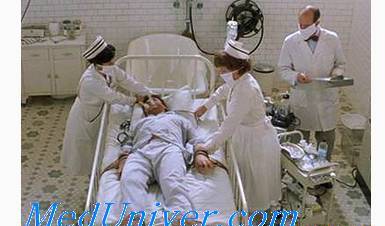